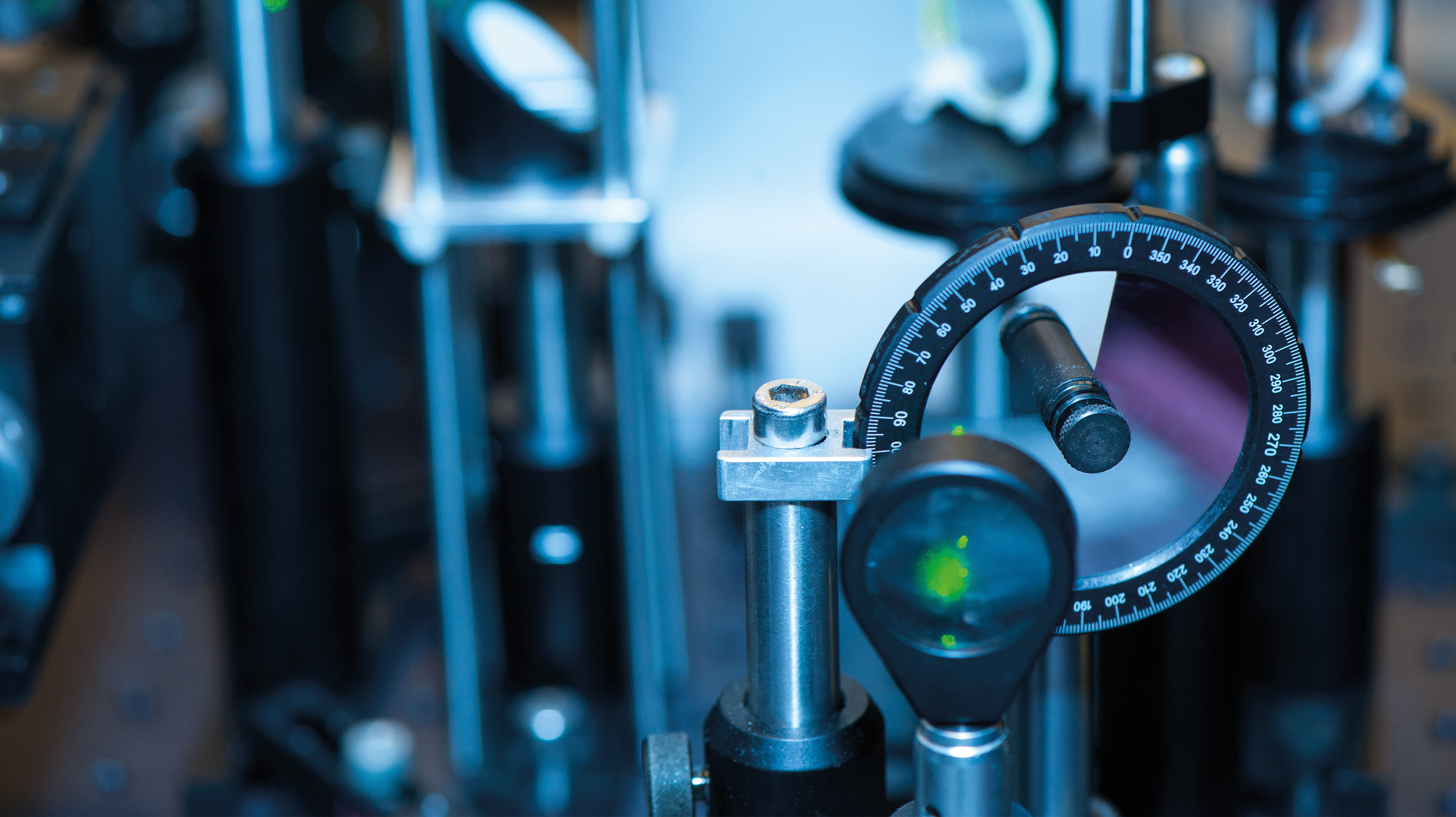 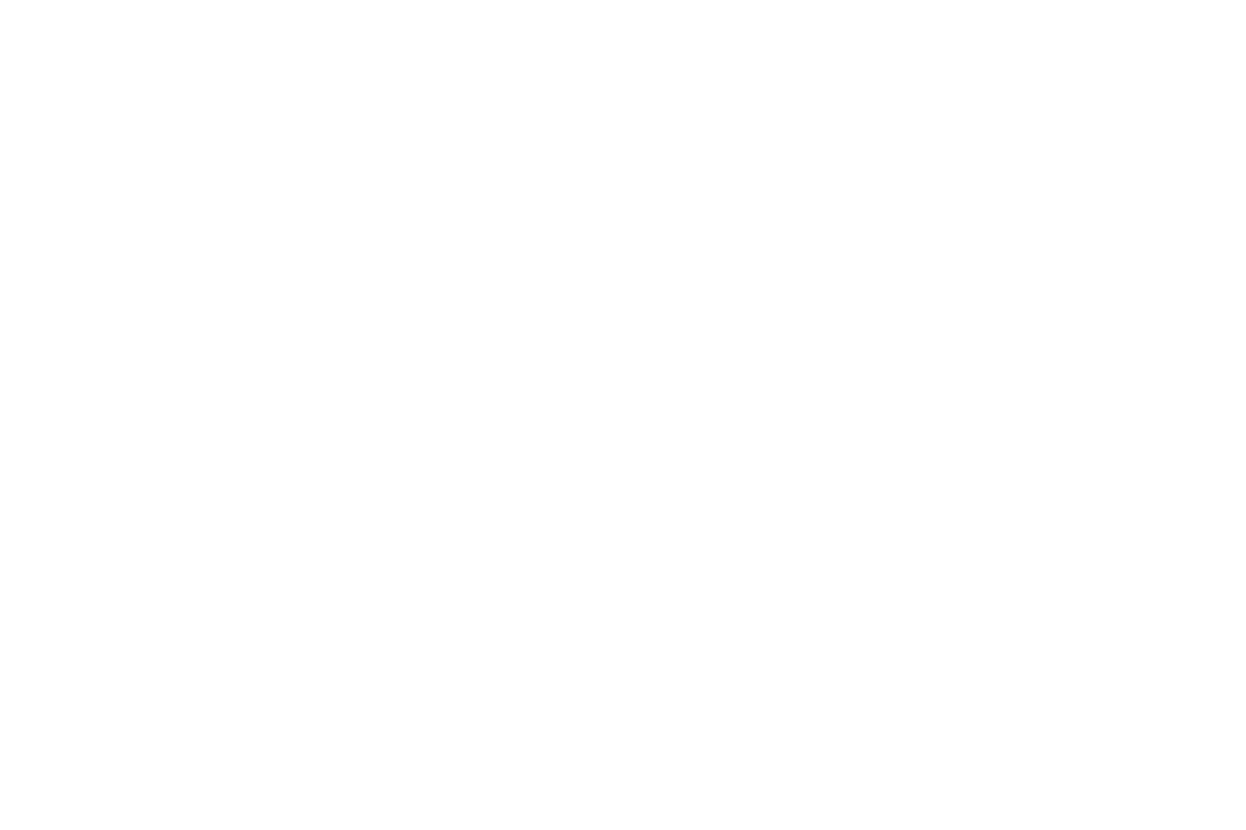 THE
FACULTY OF
SCIENCE
X   THE PLACE OF USEFUL LEARNING
www.strath.ac.uk/science
1
DEPARTMENT OF PHYSICSINFORMATION ON OUR COURSES (UG)
Prof. Rob Martin (Academic Selector)
physics-study-enquiries@strath.ac.uk
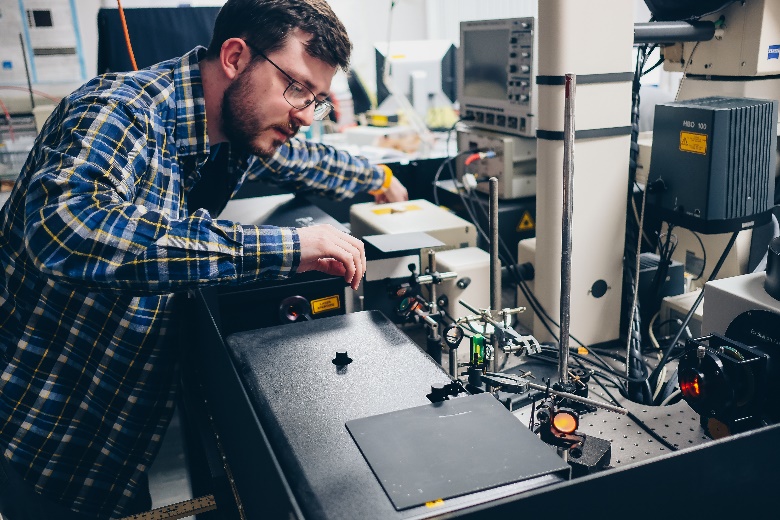 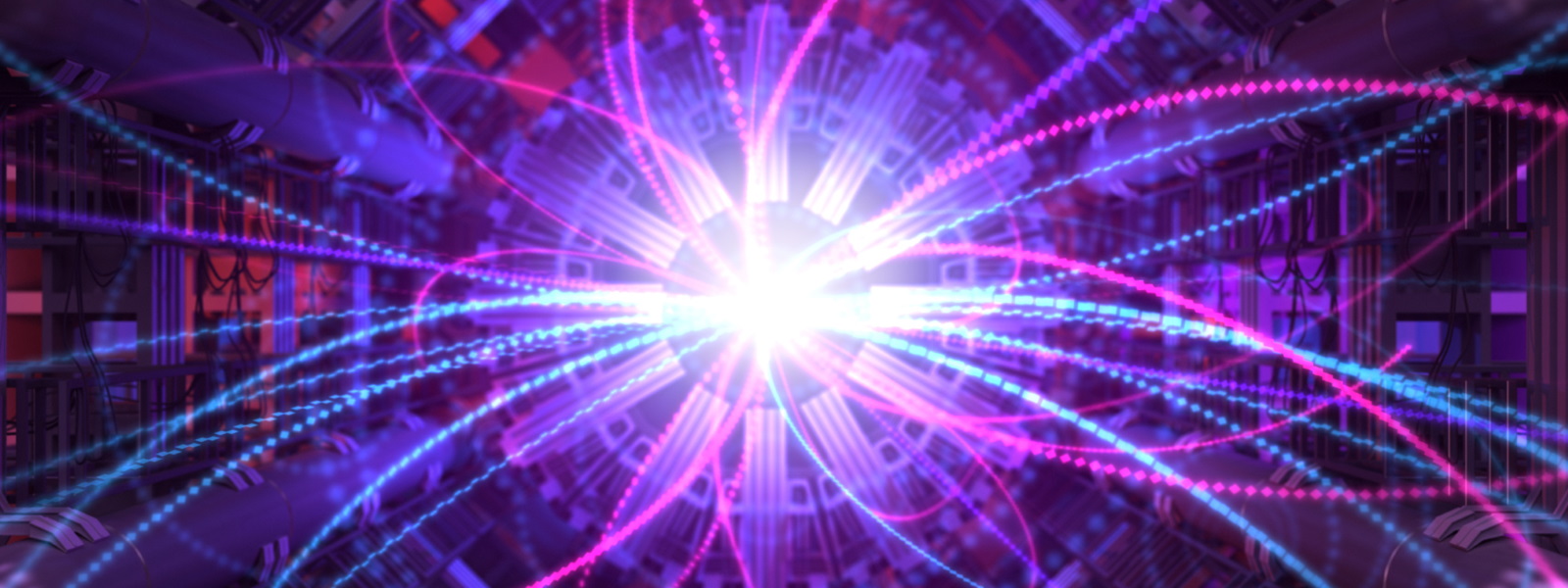 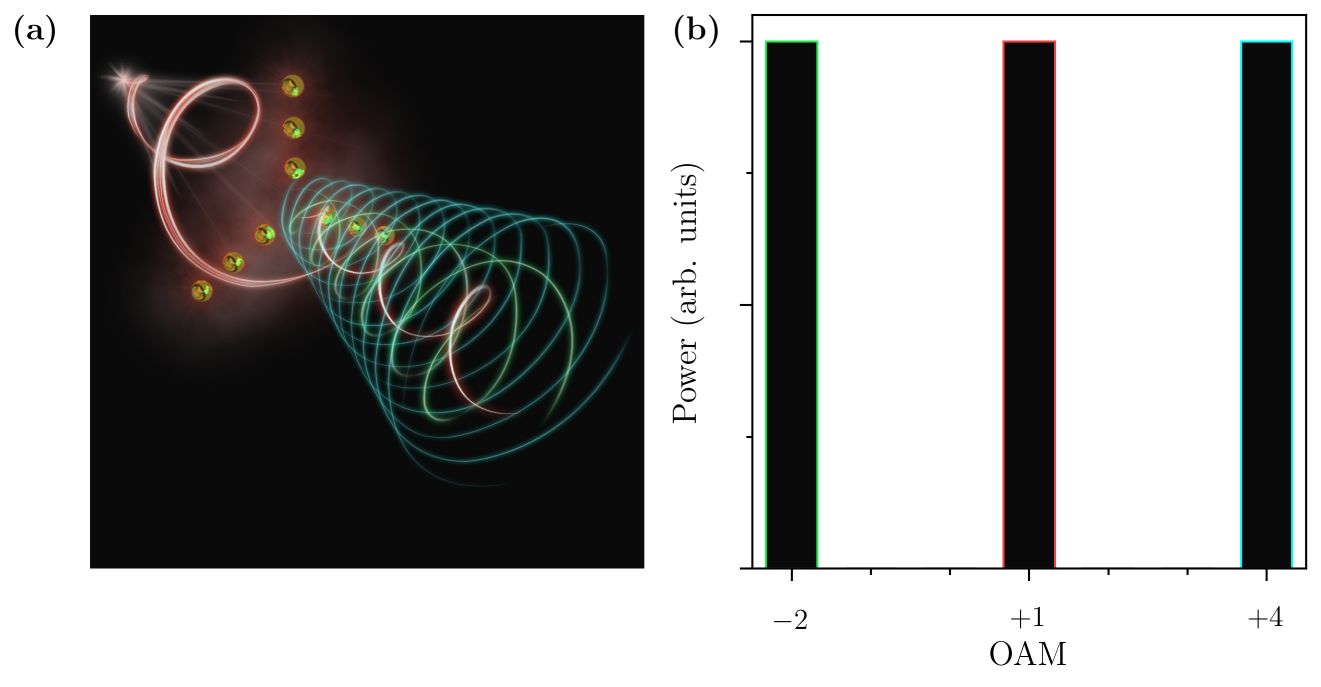 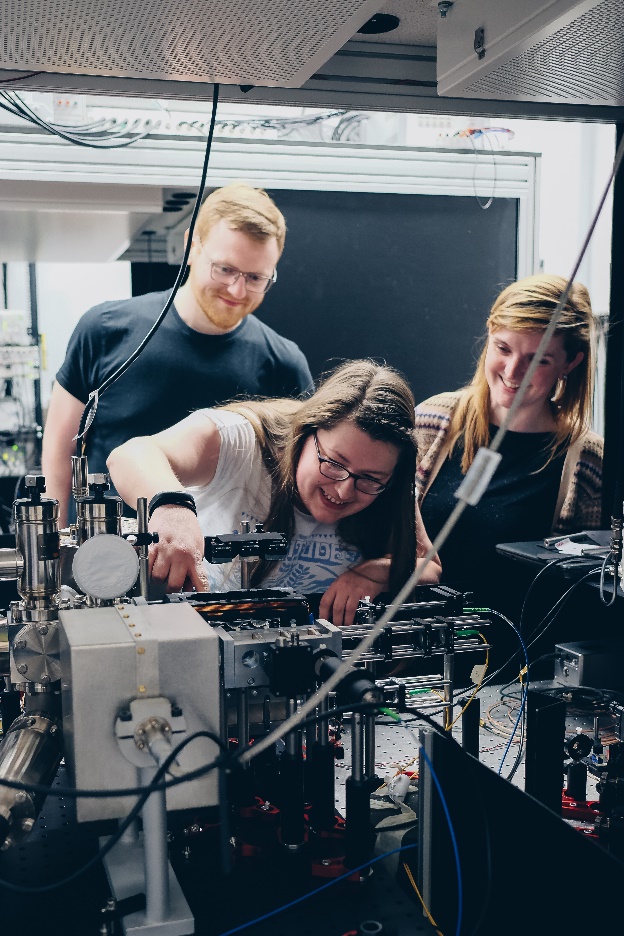 2
DEPARTMENT OF PHYSICS
We will have a “Q&A” discussion at the end of the presentation.
Questions about your offer email: physics-study-enquiries@strath.ac.uk
Web: https://www.strath.ac.uk/science/physics
Web: https://www.strath.ac.uk/science/physics/currentstudents/
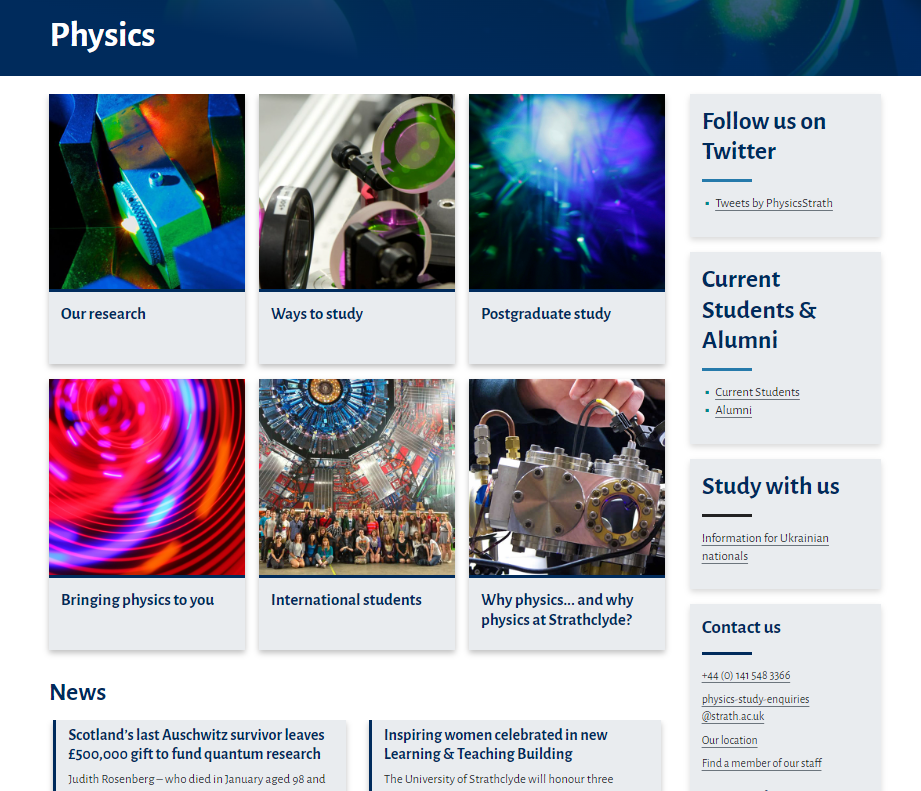 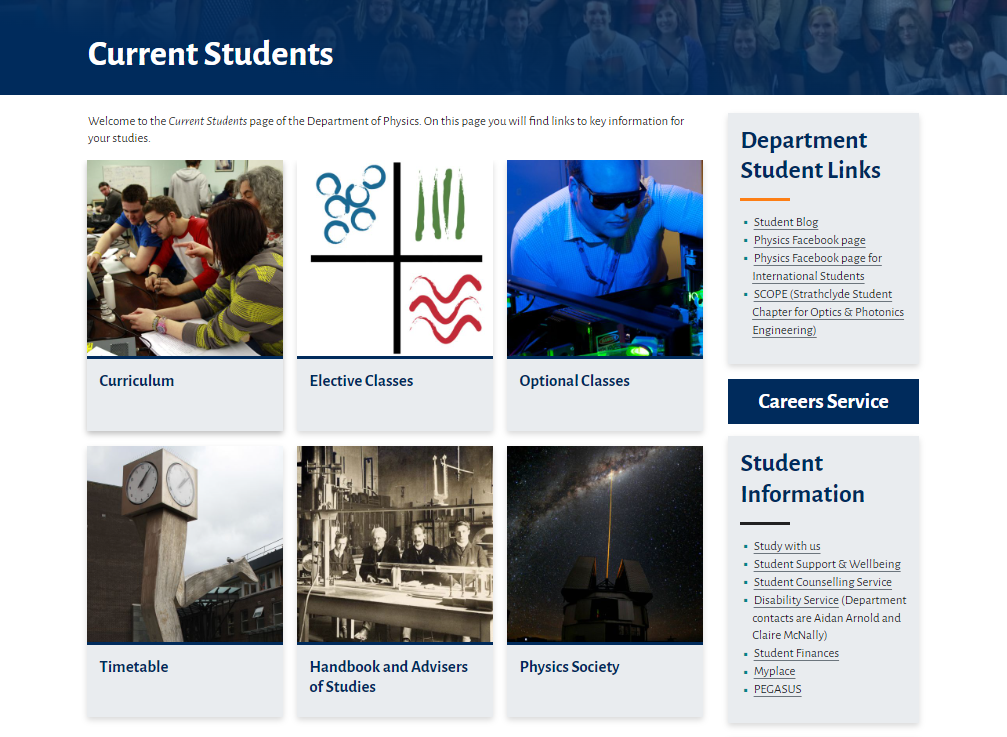 3
OVERVIEW OF PRESENTATION
The Department
Teaching through the years
Placement and overseas study 
Student Support
Physics Society
Careers
Q & A
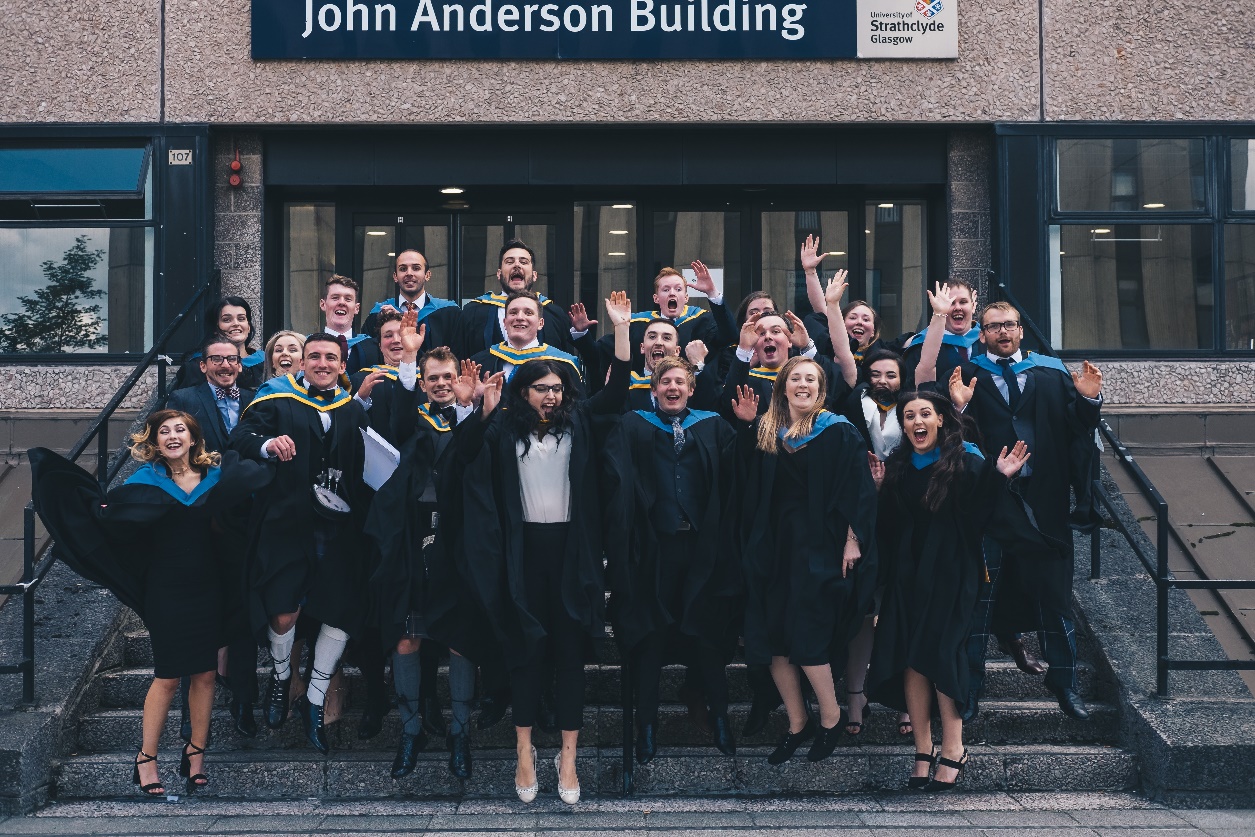 4
WHY PHYSICS AT STRATHCLYDE?
Develop skills that will enable you to become a successful physicist and maximise your career options
Learn from academics at the forefront of their research field
Opportunities for summer projects, placements, international exchanges
Courses accredited by the Institute of Physics
5
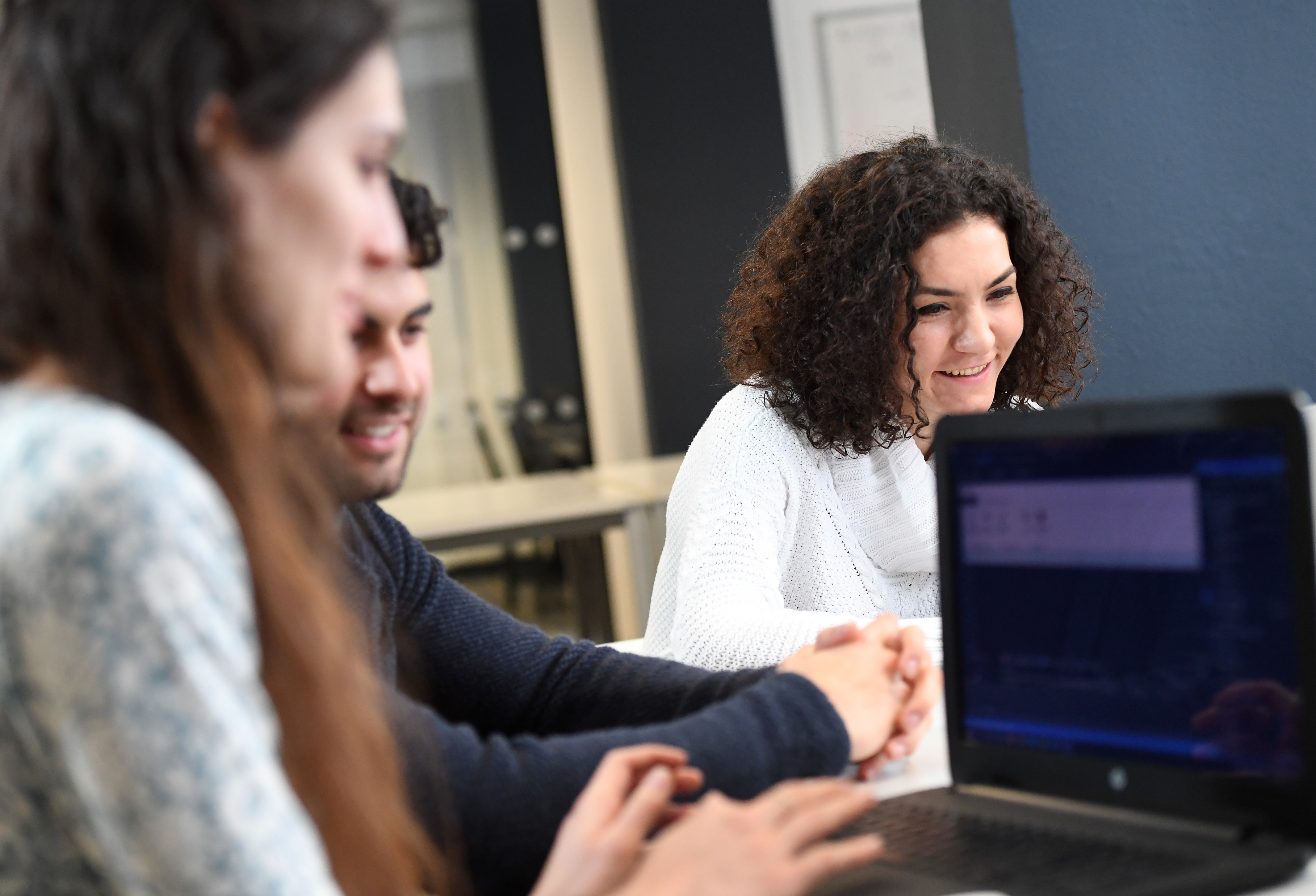 THE DEPARTMENT
37 Members of Staff
360 Undergraduate students
4 Research divisions
	Annual research income £11 million
	World leading research informs teaching
	All divisions contribute UG projects

All degrees accredited by Institute of Physics
Physics with Teaching accredited by the General Teaching Council for Scotland (GTC)
6
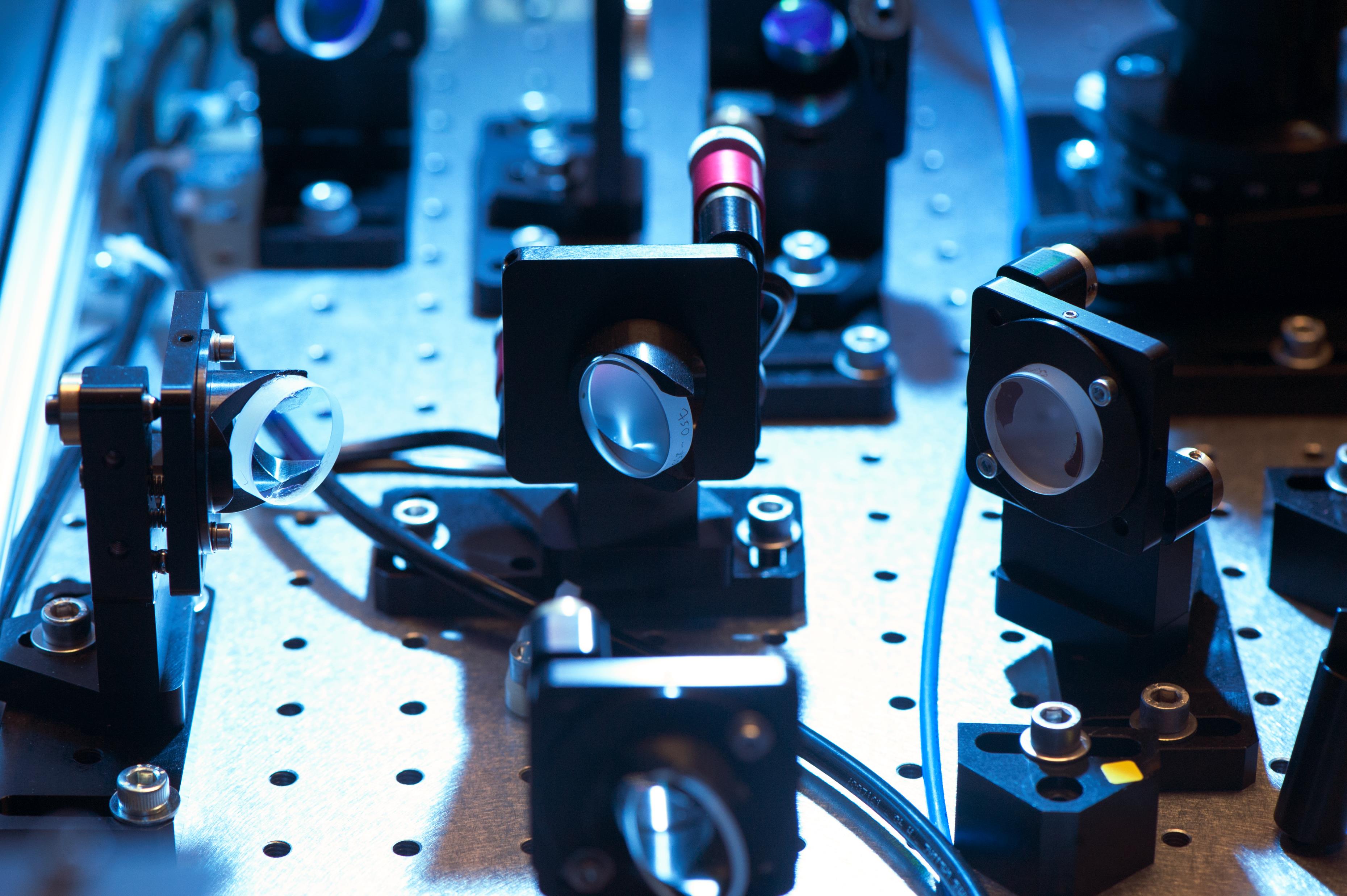 Teaching Through the Years
Award of degree determined by credits gained over period of study.
BSc (Hons) 4 years study – 480 credits
MPhys (Hons) 5 years study – 600 credits
Minimum of 120 credits per year
Level of degree determined by Faculty of Science degree algorithm (all students in Faculty are assessed in the same way).
7
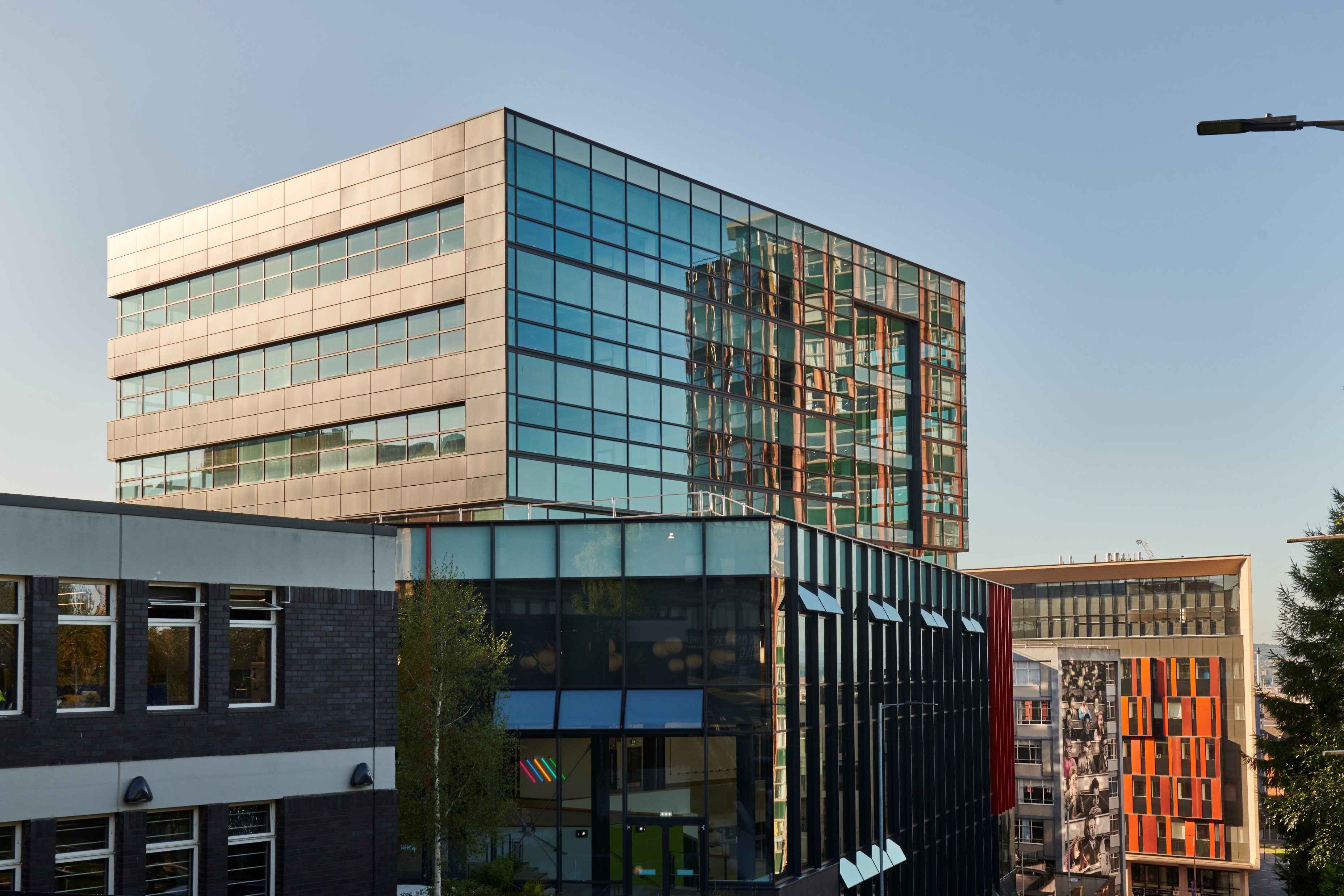 TEACHING YEARS 1 & 2
Year 1 and 2 120 credit compulsory curriculum
Each year has
	40 credits Mathematics
	20 credits Mechanics and Waves
	20 credits Electromagnetism and 					Quantum Physics
	20 credits Experimental Physics
	20 credits Programming and Skills
		1st year introduction to Python
		2nd year use Python for physics
8
TEACHING YEAR 3
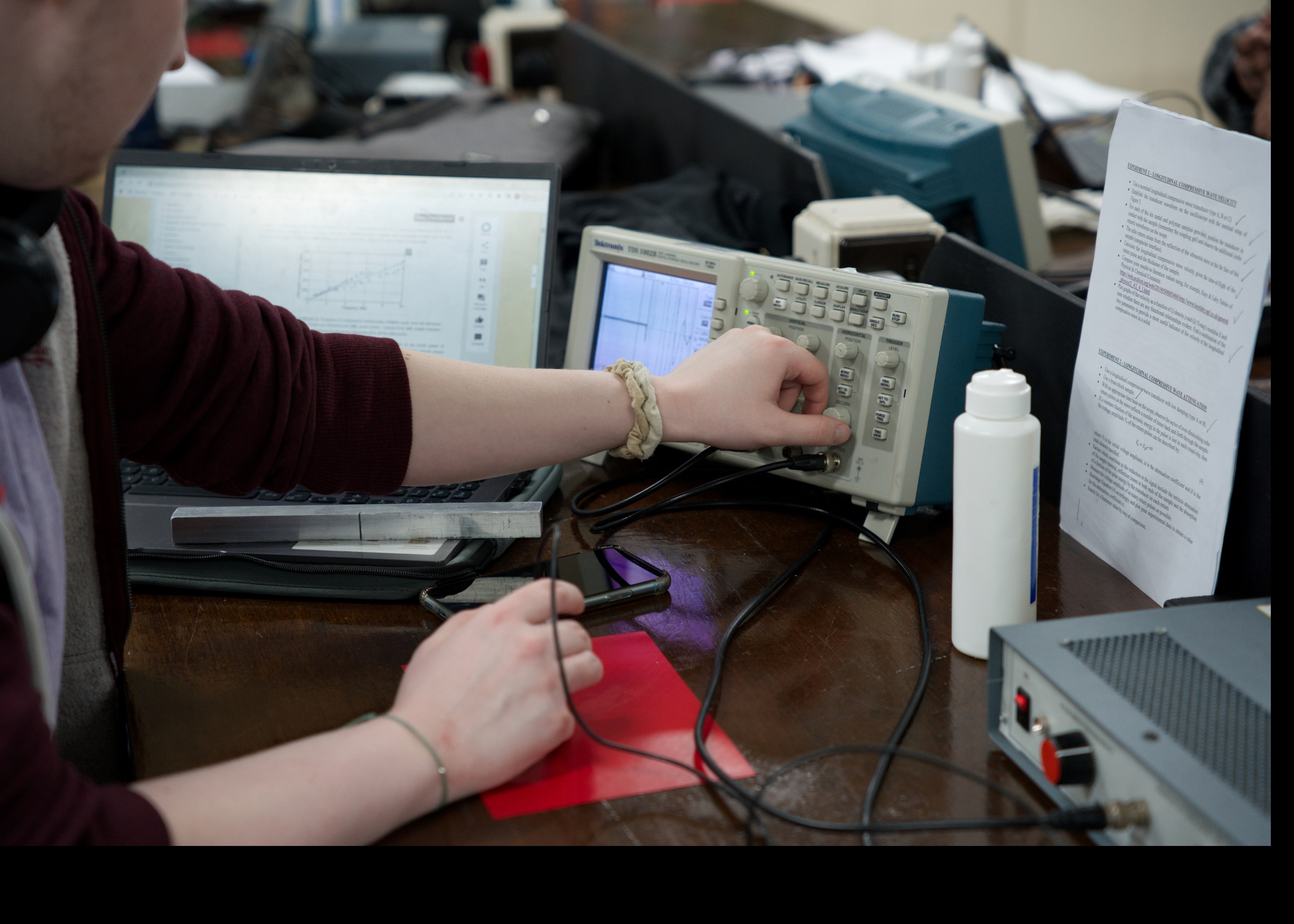 60 credits Compulsory
	20 credits Electromagnetism and Quantum Physics
	20 credits Thermal and Statistical Physics
	20 credits Solid state physics 
60 Credits optional/elective
	20/40 credits Experimental Physics (must do one)
     20 credits Mathematics
	20 credits Advanced Programming 
	20 credits Communicating Physics
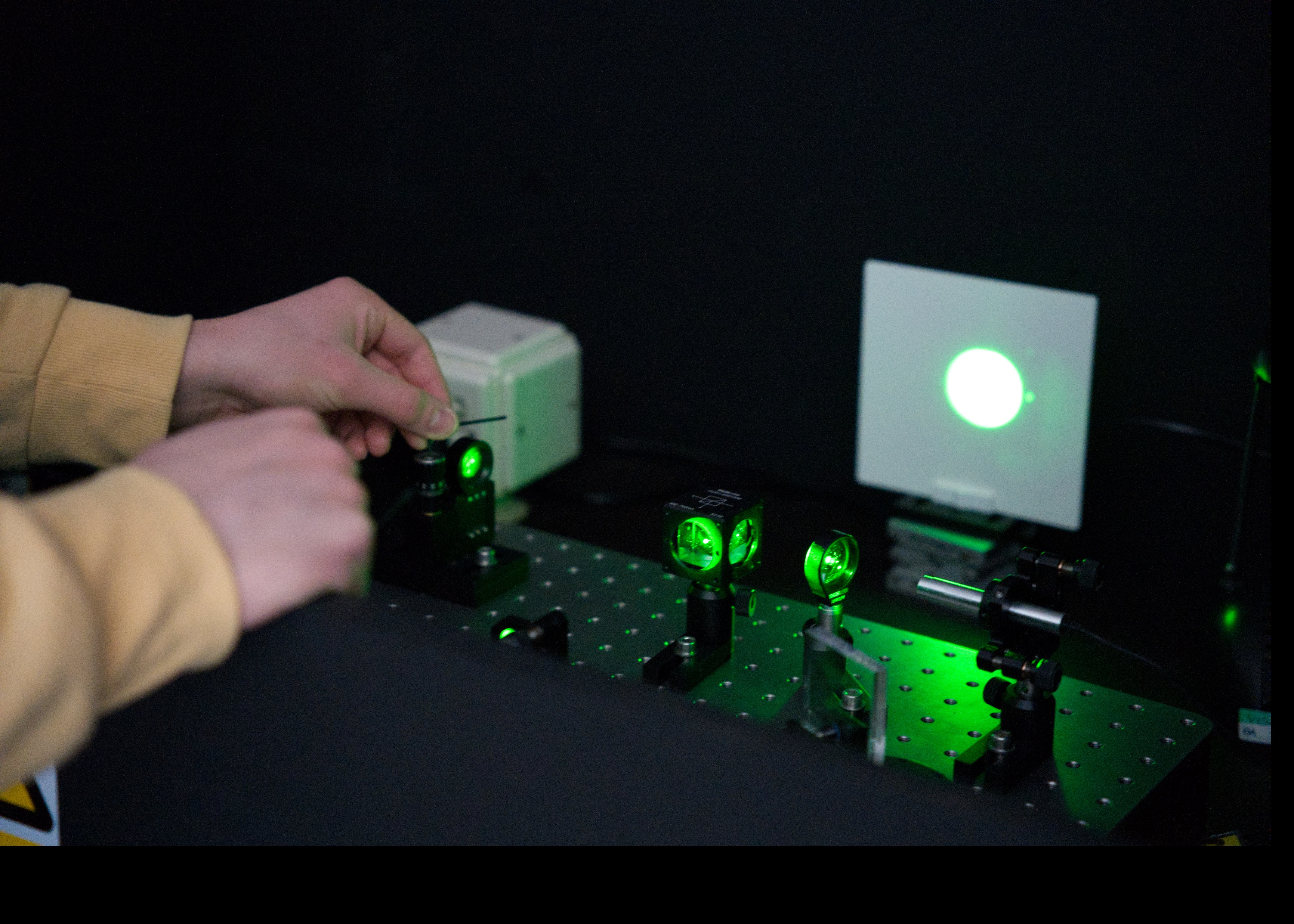 Photos from our 3rd year Experimental 
Physics lab (about to start refurbishment)
9
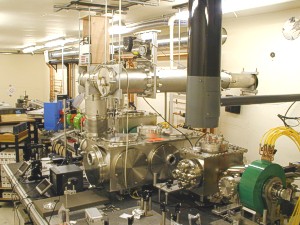 TEACHING YEAR 4 & 5 (BSc & Mphys)
Both years have a 40 credit compulsory project, starting in 4th year and continuing in 5th year (MPhys)
Year 4 
80 credits optional modules which reflect our research interests
Year 5
20 credits compulsory Research Skills 
60 credits optional modules which reflect our research interests and extend on Year 4 modules
Modules include – Quantum Optics, Solid State, Nanoscience, Photonics, Plasma Physics, Computational Physics
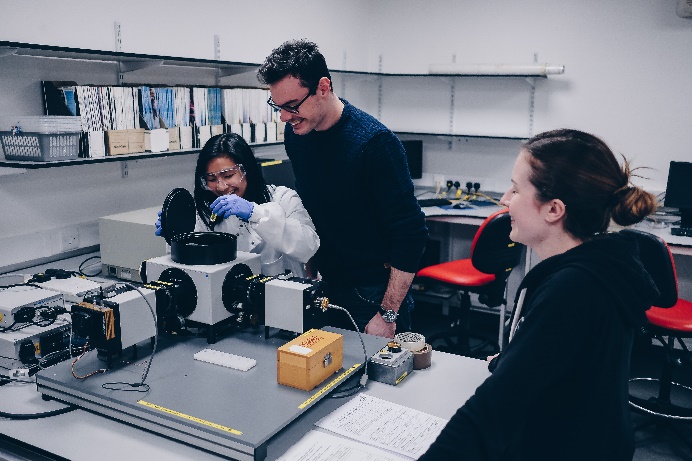 10
TEACHING YEAR 4 & 5 (Mphys Advanced Research)
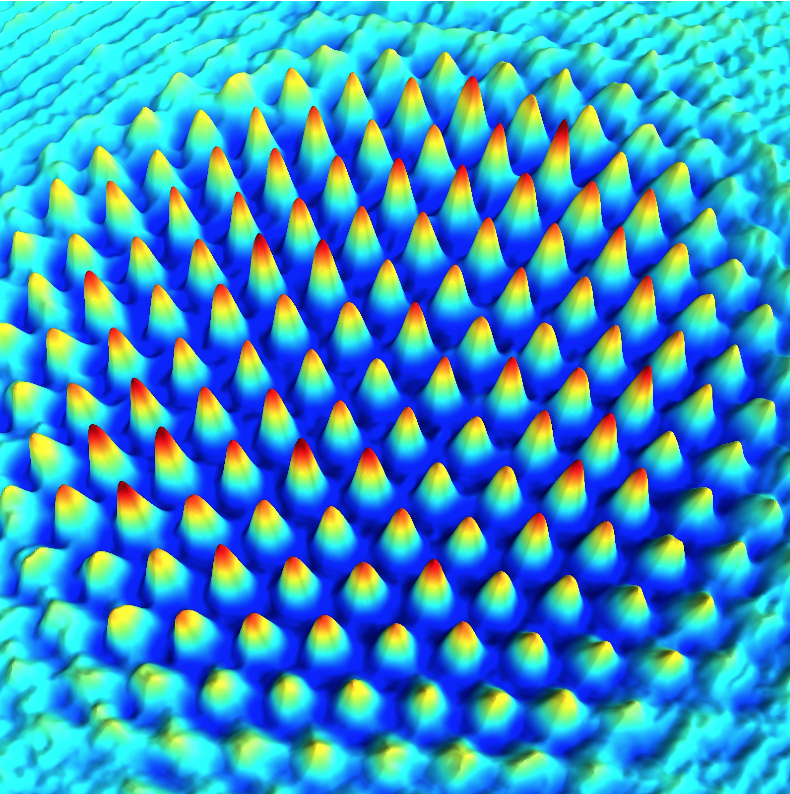 Both years have compulsory project, starting in 4th year and continuing in 5th year (MPhys)
Year 4 
40 credits project 
20 credits compulsory Research Skills 
60 credits optional modules
Year 5
100 credits project starts in August
60 credits optional modules which reflect our research interests and extend on Year 4 modules
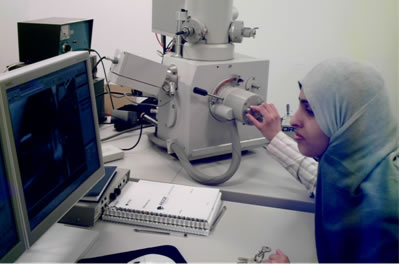 11
Physics with Teaching
Follows first three years of physics degrees
Year 4 
School of Education following the PGDE in Physics. 
18 weeks of School placements – both primary and secondary
Pedagogy of Teaching
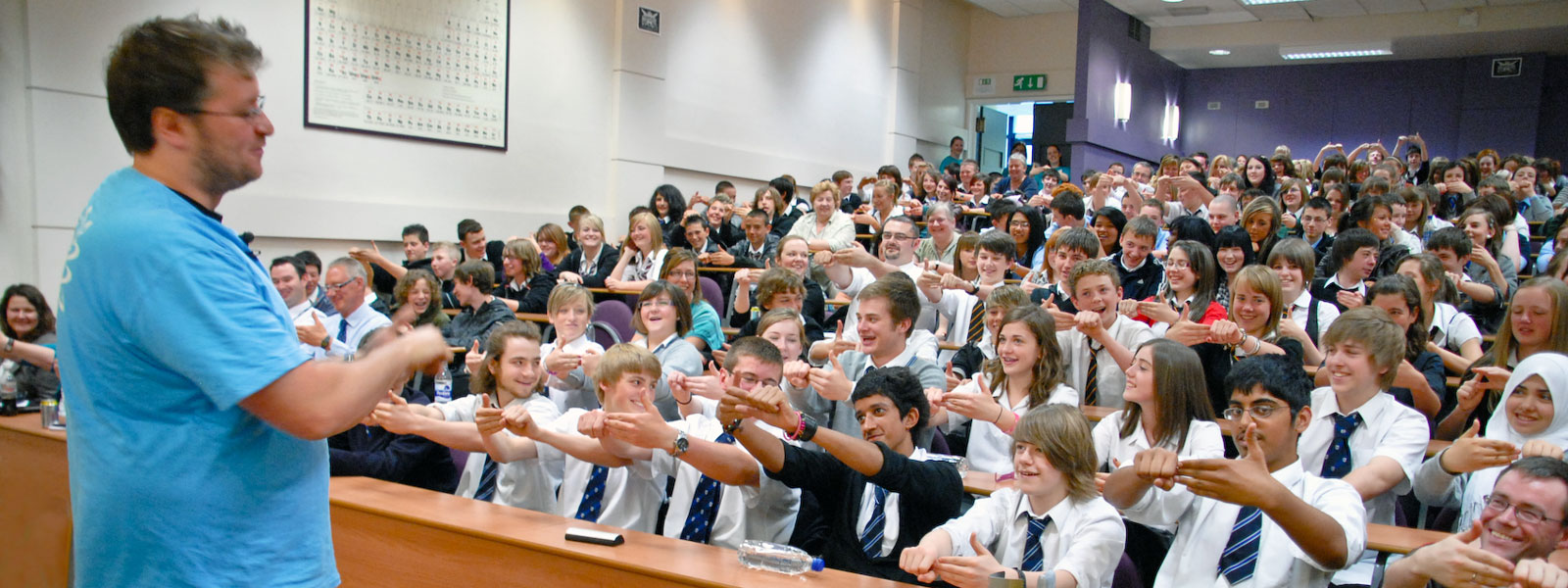 12
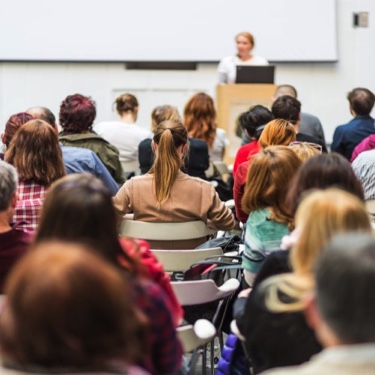 Teaching methods
Teaching 
	Core material – Lectures and tutorials
	Tutorials contain group work 
Labs
	Group work supported by demonstrators
Programming
	Group work supported by demonstrators
	Self mark for feedback
Projects 
	Individual work supported by academic / 	researcher
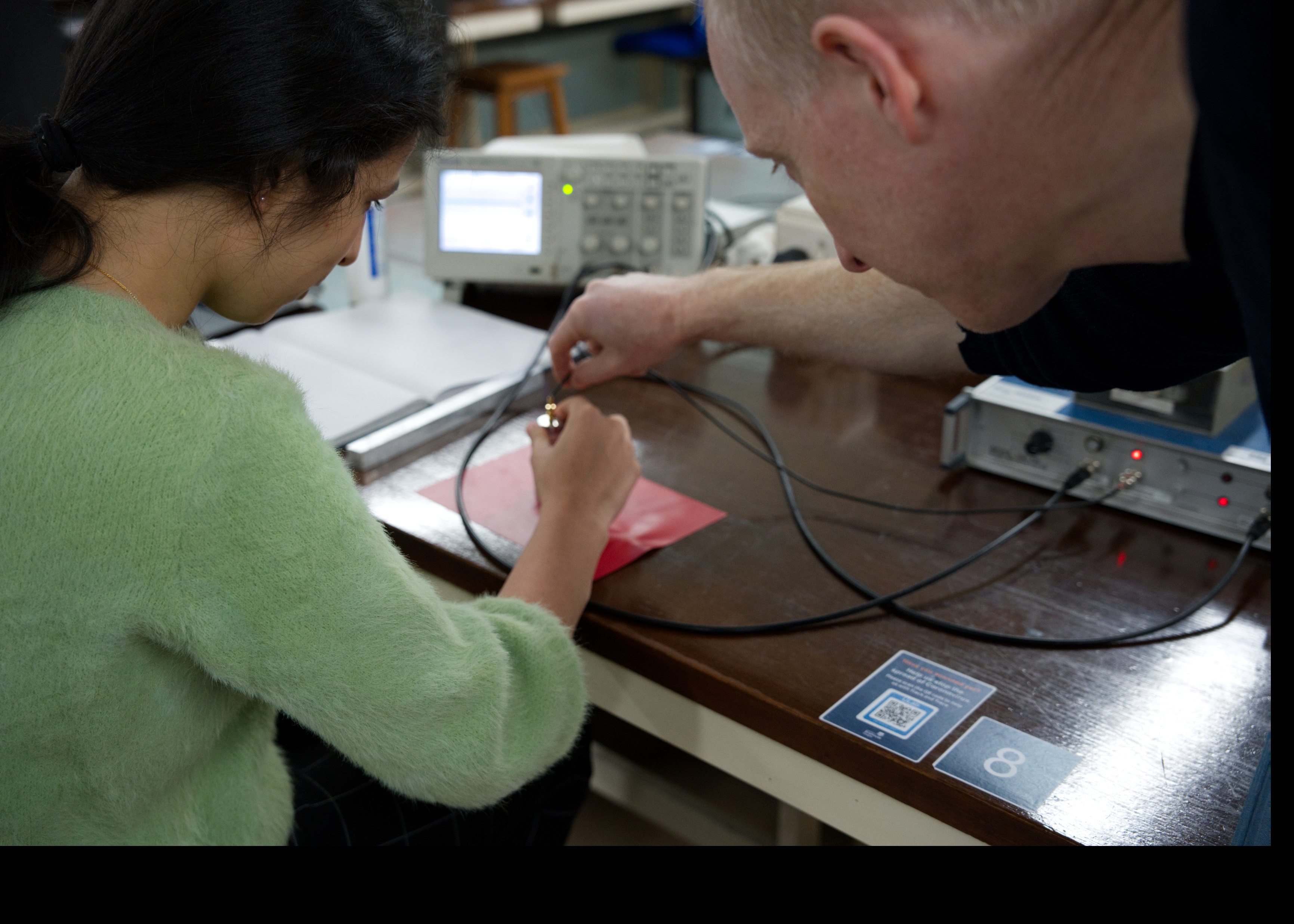 13
Transfer between Degrees
Transfer can be made during each academic year
Transfer is based on you meeting the necessary requirements for each degree
	BSc – MPhys Class Weighted Average (CWA) 55 %
	BSc/MPhys – MPhys Adv Res CWA 75 %
	BSc/MPhys – Phys with Teaching CWA 45 % + H Eng C

Timing	
	BSc Physics – MPhys by end of Year 4
	BSc/MPhys – Phys with Teaching by end of Year 3
	MPhys – MPhys Adv Research by end of Year 3 with 	correct modules
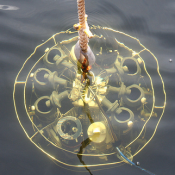 14
Internships
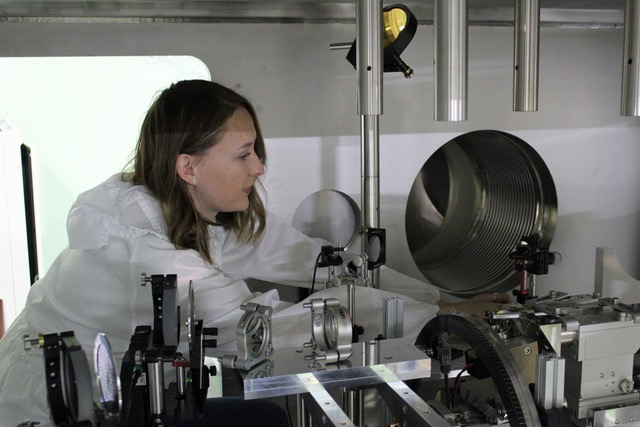 The Department offers opportunity for students to undertake funded internships.
Taken in a research group in the Department and can be funded through bodies such as 
	Nuffield, Carnegie, EPSRC and University
Normally in the vacation between Y3/4 or Y4/5
Some groups will also offer short term summer placements for students in Y1/2/3
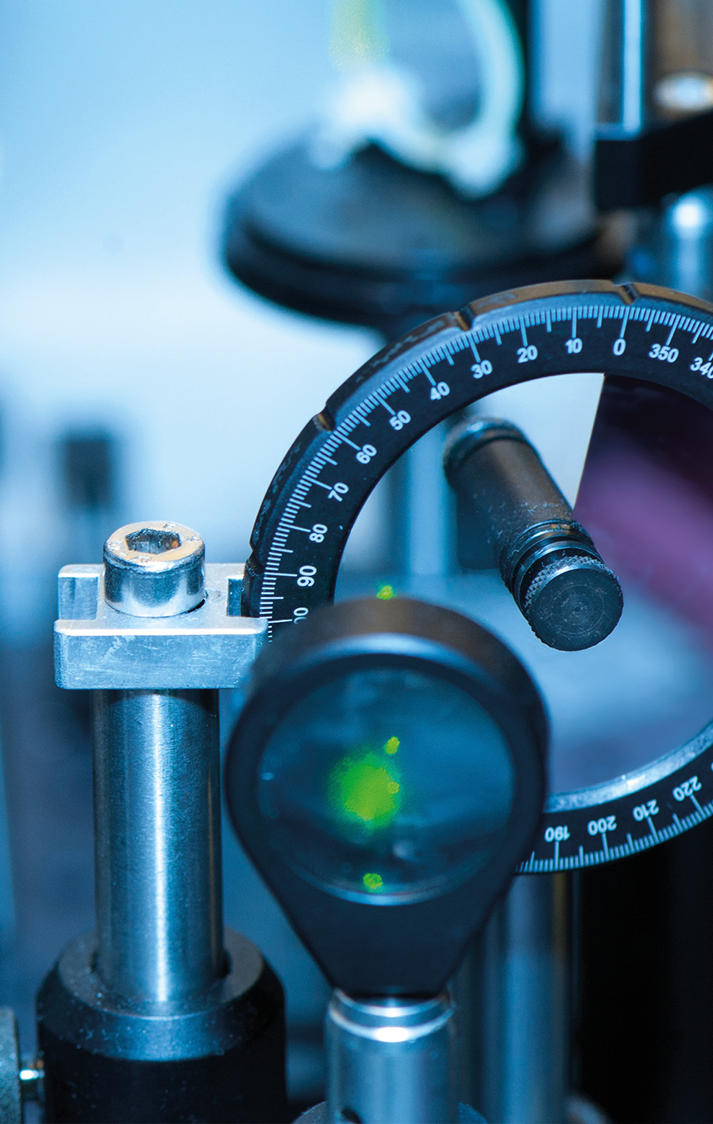 15
Placements
There are opportunities for students to study abroad or in industry. These are found by the student with help and support available from the Department.

Can graduate with degree that reflects this
Normally done in 4th year
Students studied in, for example:
	Germany, France, Hong Kong, USA Canada
Students worked in industry, for example:
	Thales, Coherent, Natural Power, CERN
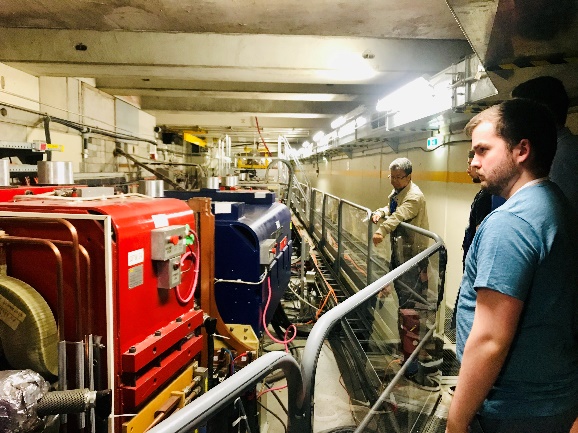 16
Student Support
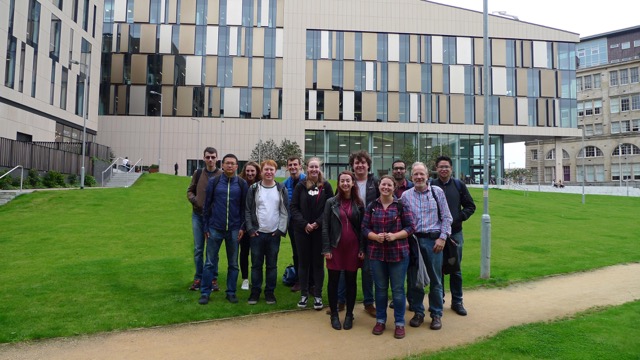 Each student allocated a Personal Development Adviser - Meet twice a year, have academic family
Staff run “Open Door” policy
Student Staff Committee
	2 meetings per semester
	Chaired by student
	Opportunity to raise ideas, concerns
Department has an active women’s group WiSPA
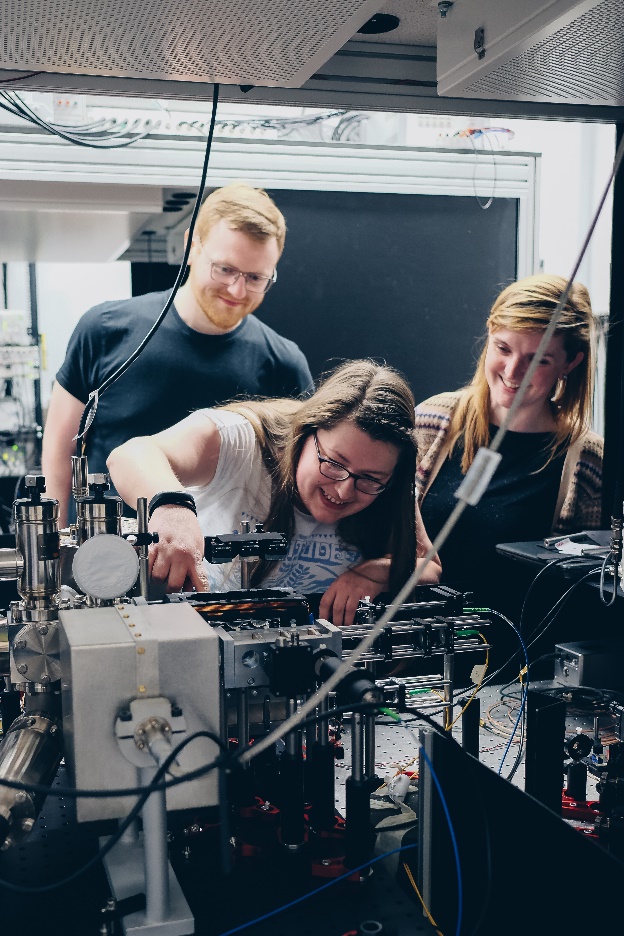 17
Physics Society
Run by the students for the students
Offer events
	Quiz nights
	Christmas Social events
	Physics talks	

Run drop-in centre which gives help with tutorial problems, explain physics etc
Run trips to visit places such as CERN, ESA and other such places.
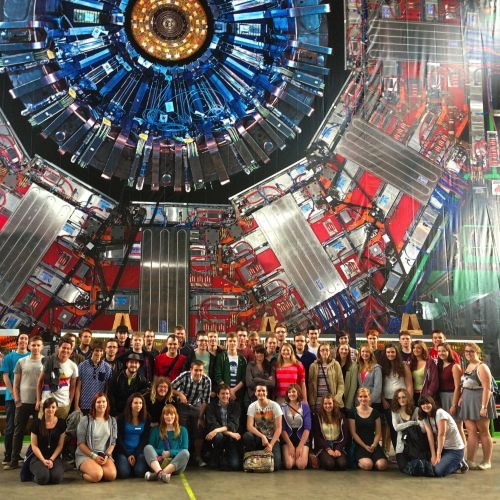 18
Physics & Employment
Strathclyde Physics degrees are accredited by Institute of Physics
     * Chartered Physicist after graduation
     * Allows a fast-track route to Chartered Engineer status
Physics opens doors to some of the most exciting, cutting-edge, and rewarding jobs in the world.
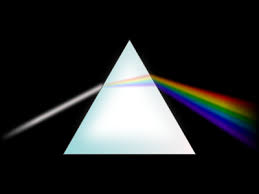 Range of career choices:
Research
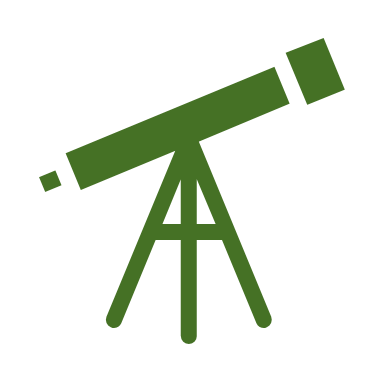 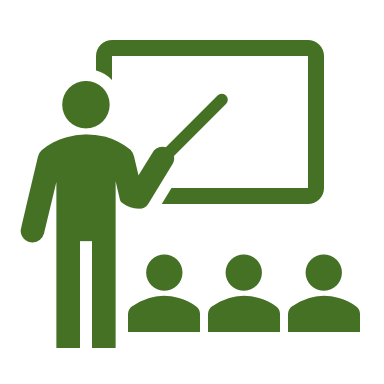 Motivation/
Curiosity
Opportunities
Teaching
Engineering
Physics 
degree
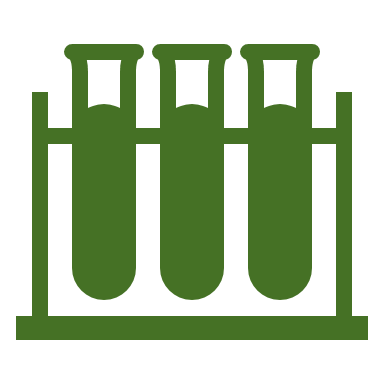 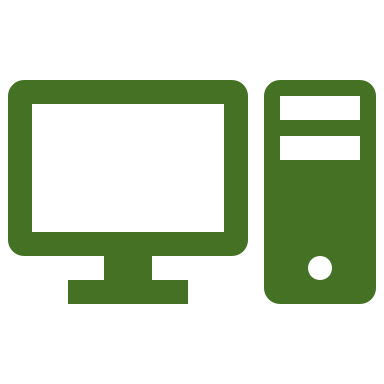 I.T.
& others
www.iop.org
19
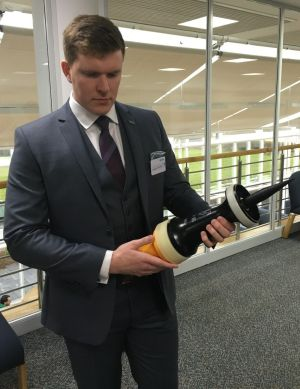 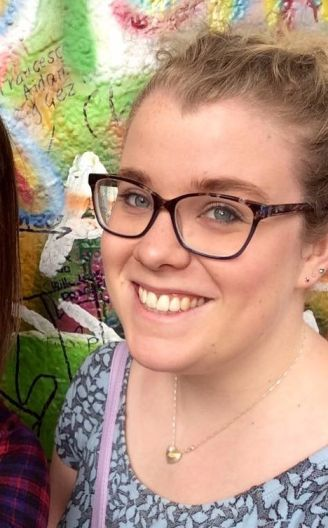 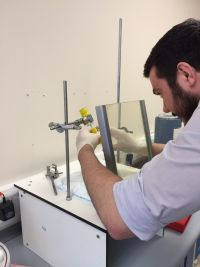 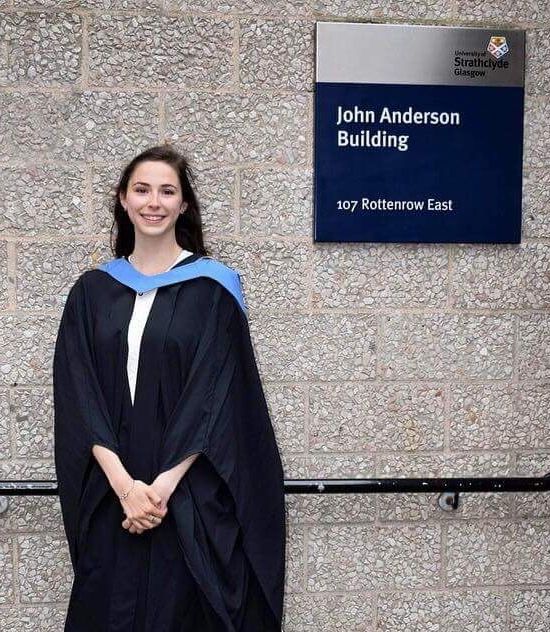 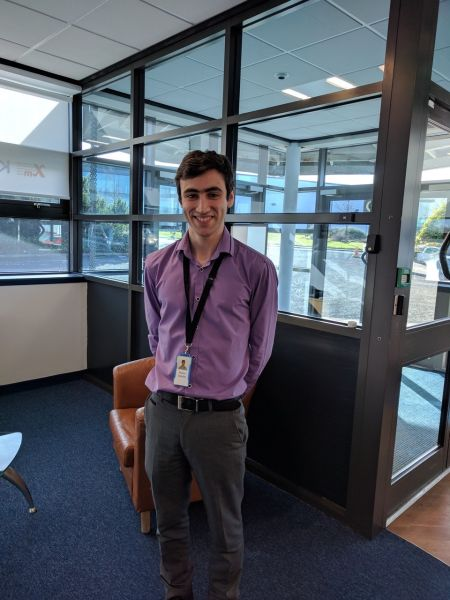 Physics & Employment
Strathclyde physics graduates are:
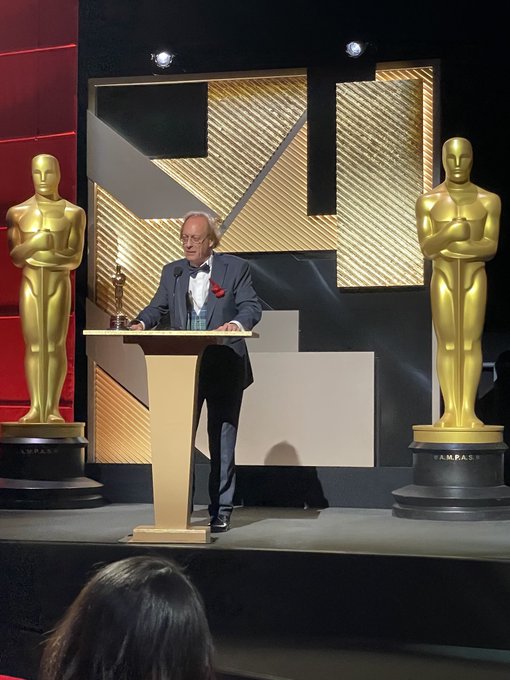 Security Analyst for Worldpay Cyber Security
Engineering spin-out at Oxford Uni
Test & Process Engineer at Kaiam Corp.
Chartered Accountant with Ernst & Young
NHS Medical Physics Scientist
Lens design, Hollywood (holds the 2nd most Oscars)
Medical Physicists
Engineers
Professors
Company Directors 
Politicians 
Games Programmers 
Systems Engineers 
Treasury Analysts 
Patent Examiners 
Software Engineers
Teachers and Education Advisers 
Spacecraft Project Managers
Defence Scientists 
Oscar winner 
Product Managers 
Senior Risk Managers 
Business Development Managers
Pop Star
Bankers
 and more….
https://www.strath.ac.uk/science/physics/alumni/
20
Any questions
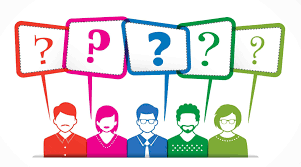 We will try to answer now. Put questions in “Q&A”
After event
Email: physics-study-enquiries@strath.ac.uk 
Web: https://www.strath.ac.uk/science/physics
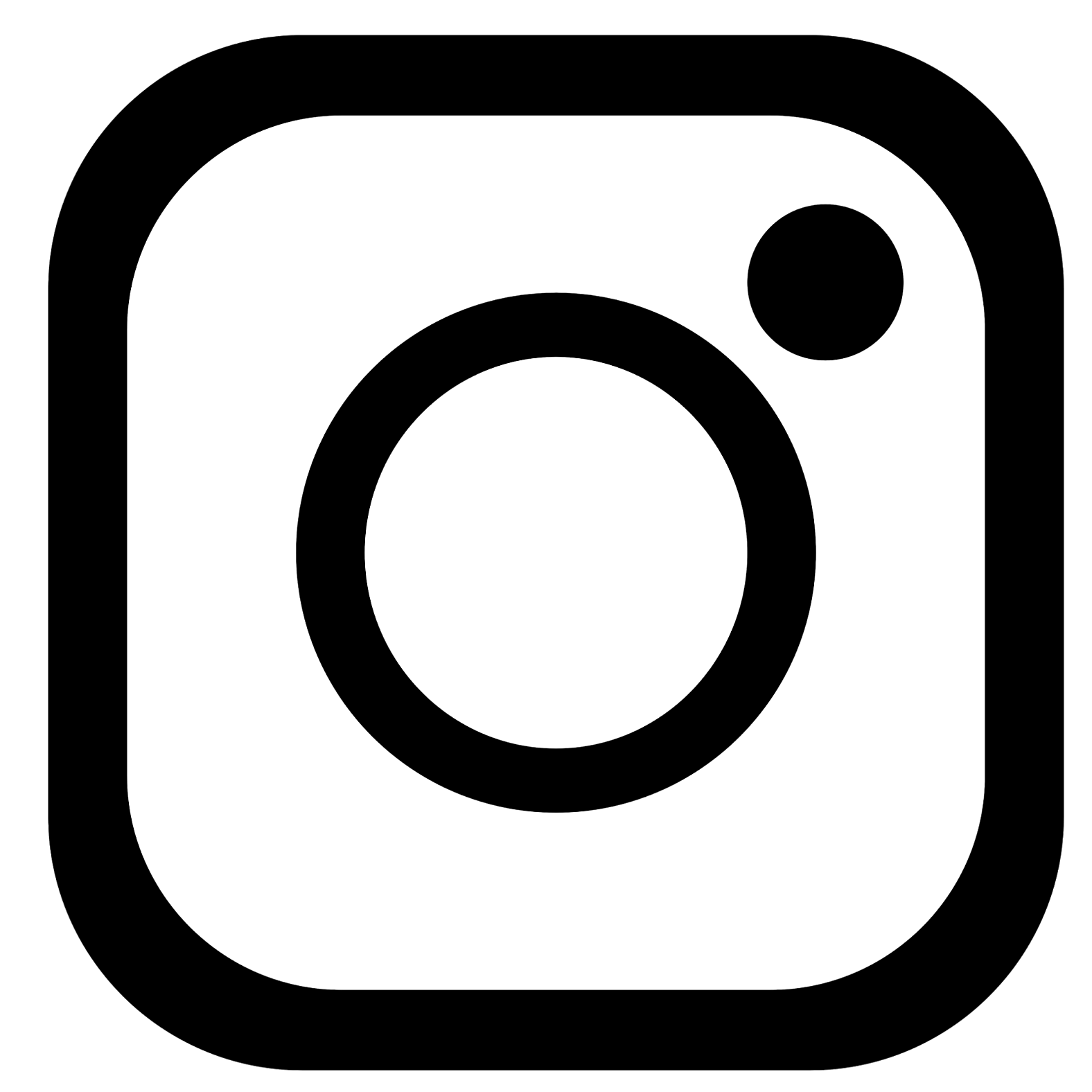 @unistrathclyde
@UniStrathclyde
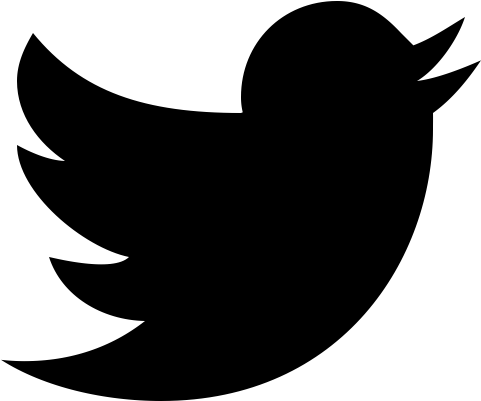 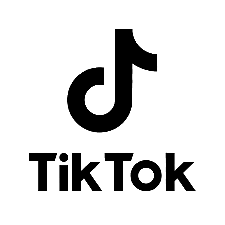 @unistrathclyde
@PhysicsStrath
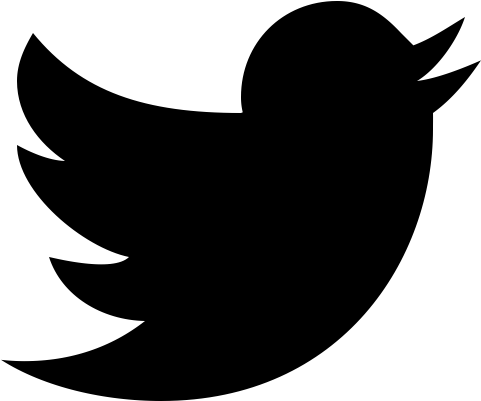 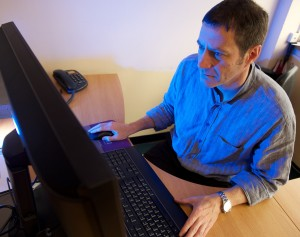 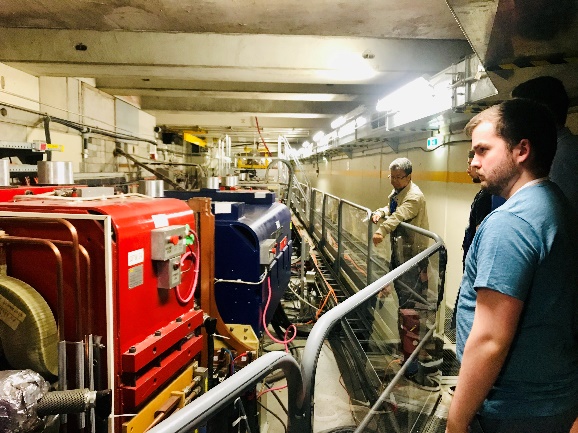 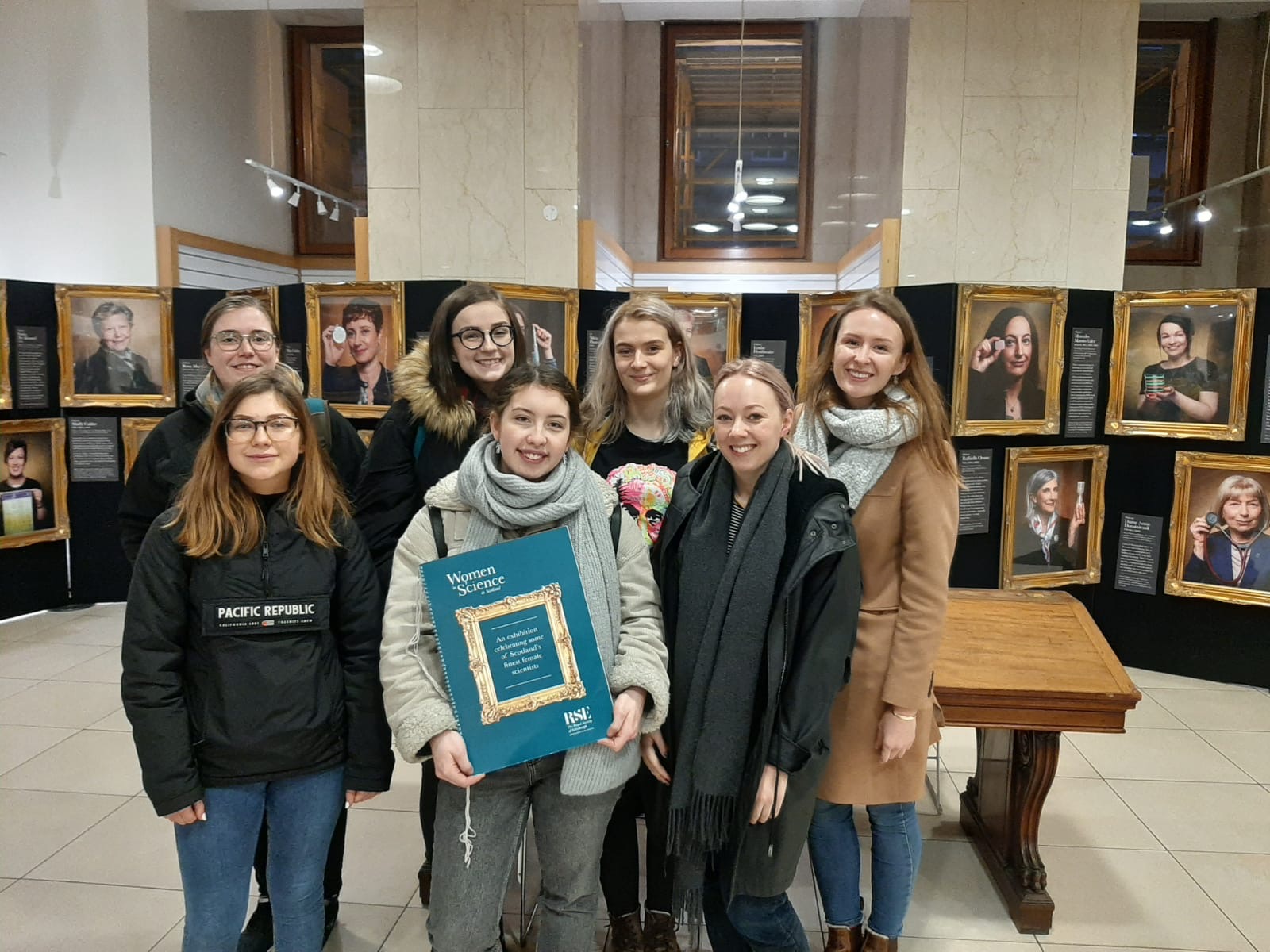 21
CONTACT US
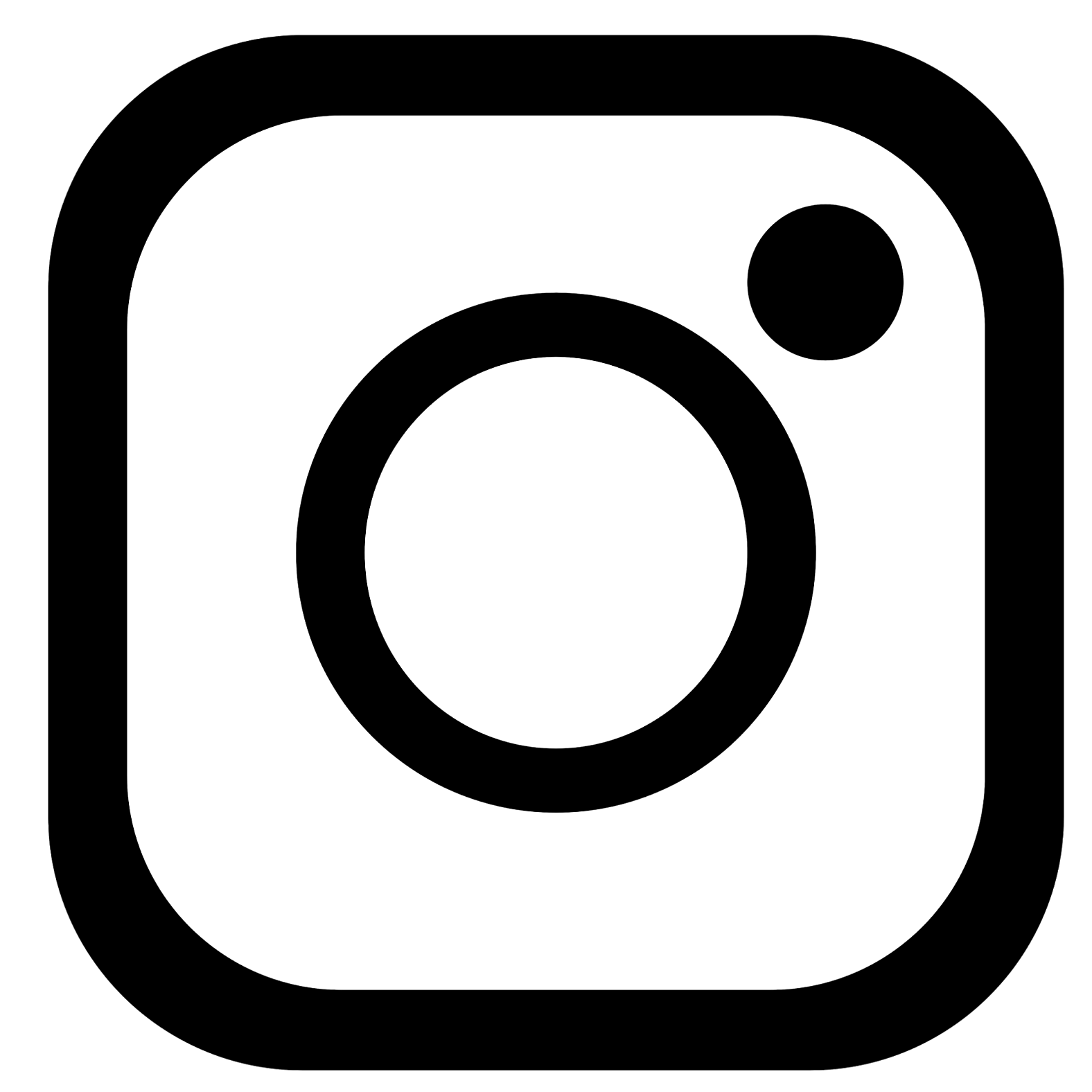 @unistrathclyde
Email: physics-study-enquiries@strath.ac.uk
Website: www.strath.ac.uk/science/physics
@UniStrathclyde
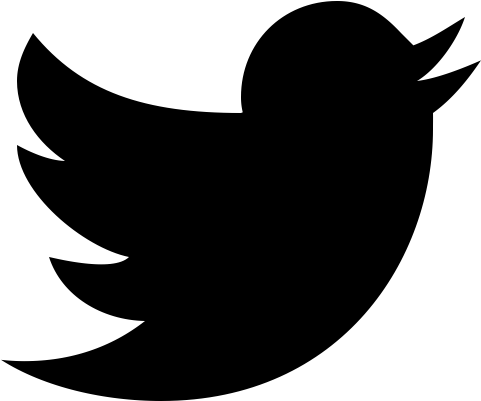 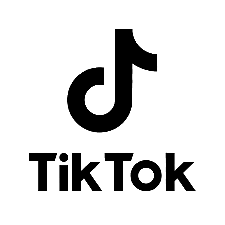 @unistrathclyde
@PhysicsStrath
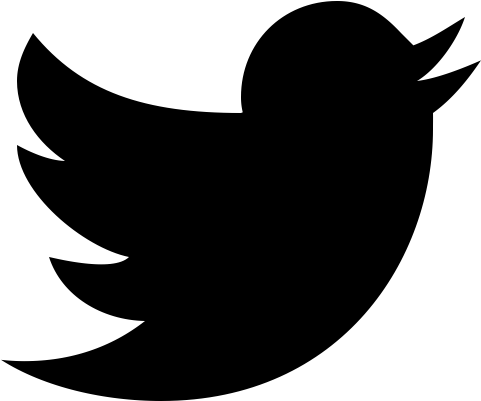 22
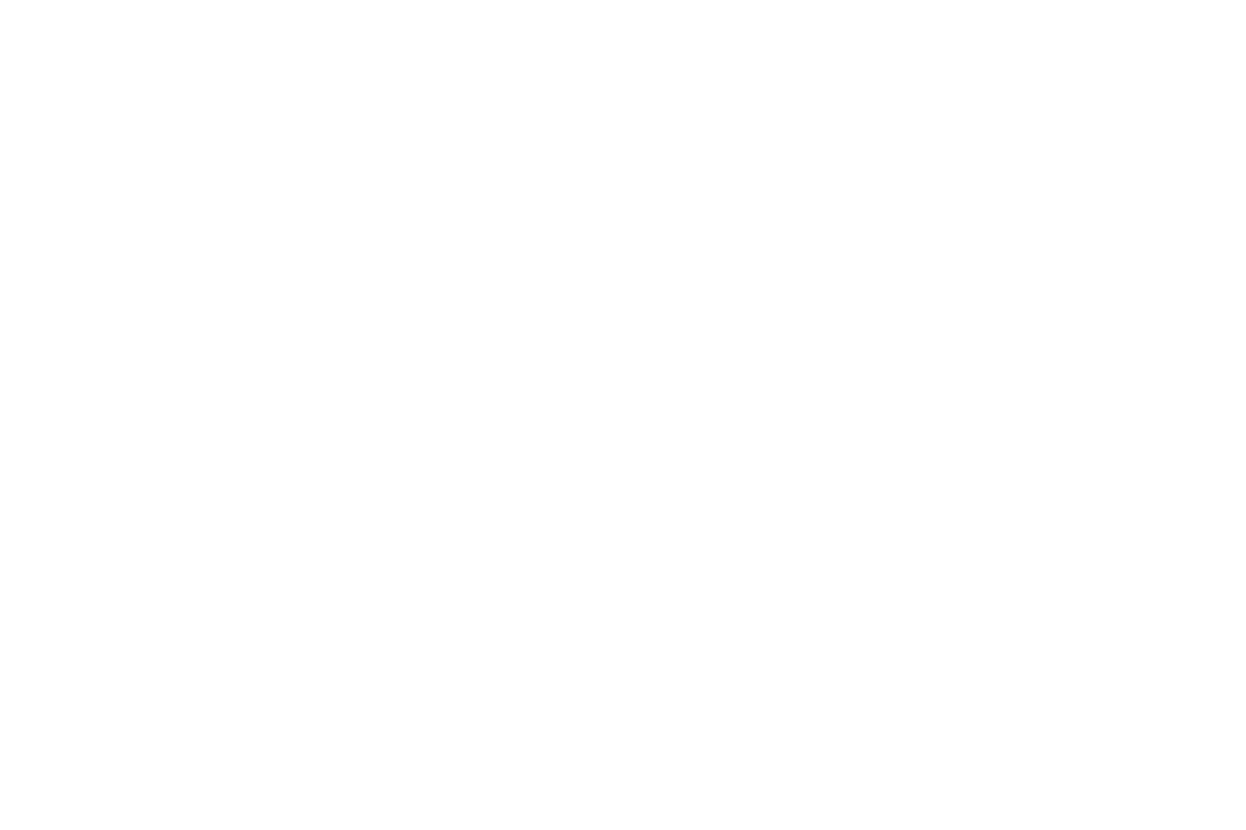 X   THE PLACE OF USEFUL LEARNING
23